Aim
I can use the equals symbol.
Success Criteria
I can explain the meaning of ‘balance’.
I can use different vocabulary for subtraction.
I can make a number sentence balance.
Balancing Calculations
To balance a number sentence, both sides have to equal the same amount.
Balance is when two sides are an even amount.
5
5
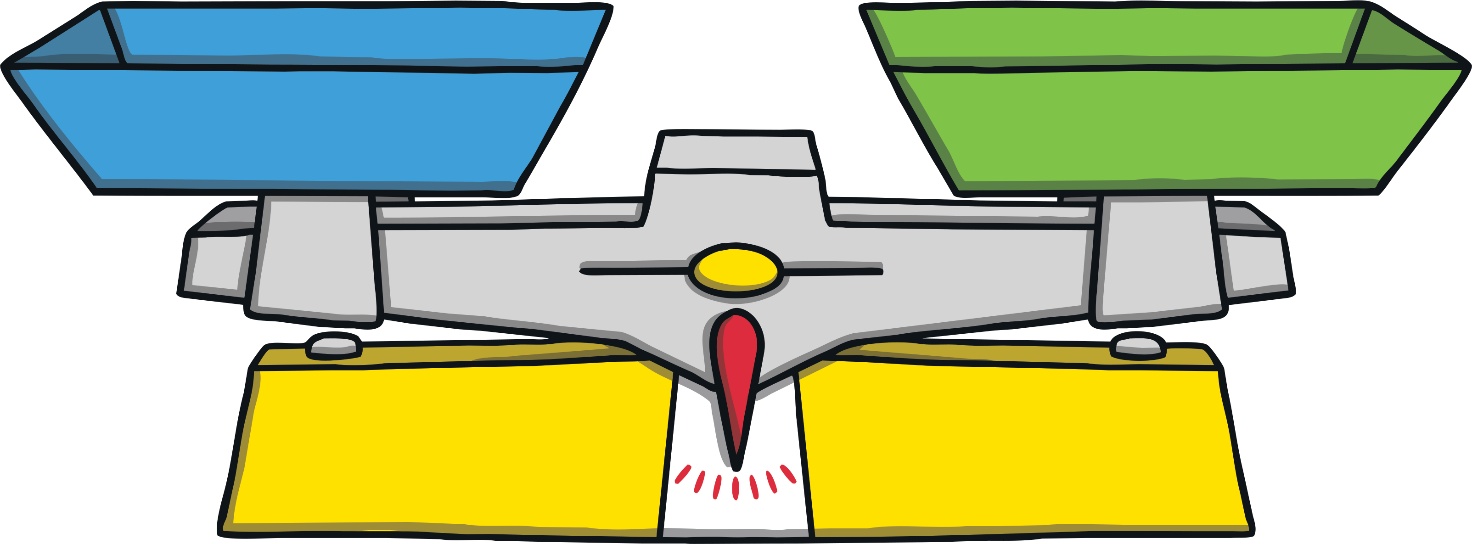 Balancing Calculations
What missing number do we need to complete the number sentence so the scales are balanced?
6-1
6-?
9-4
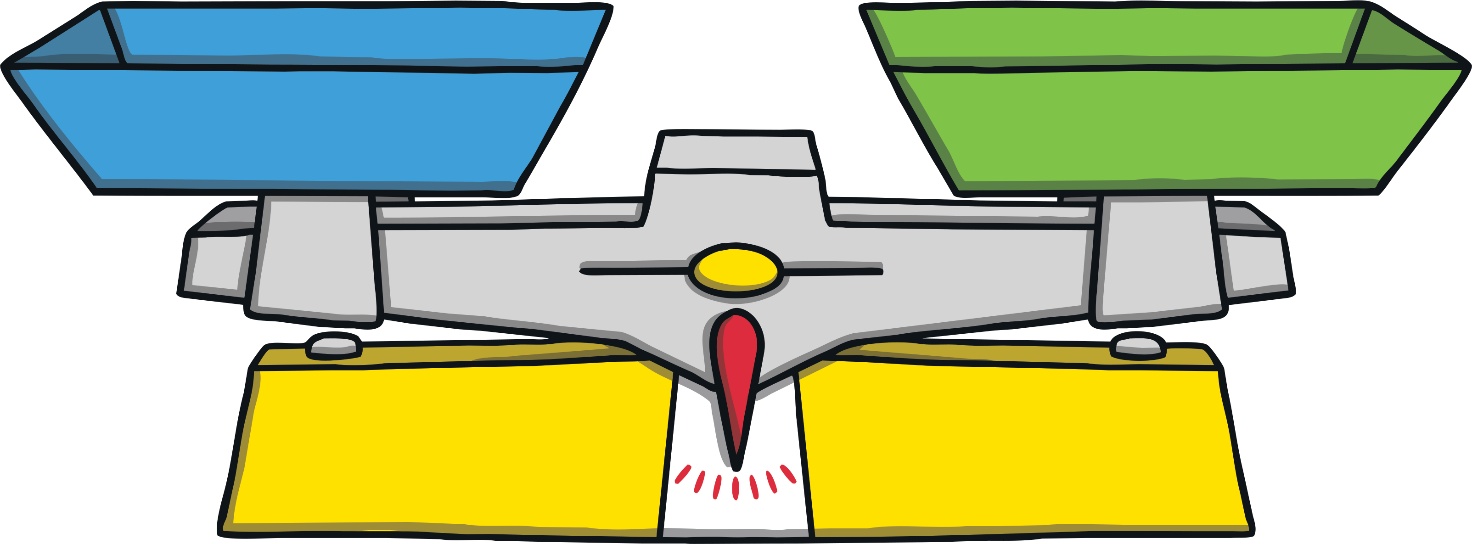 Balancing Calculations
What missing number do we need to complete the number sentence so the scales are balanced?
10-?
13-7
10-4
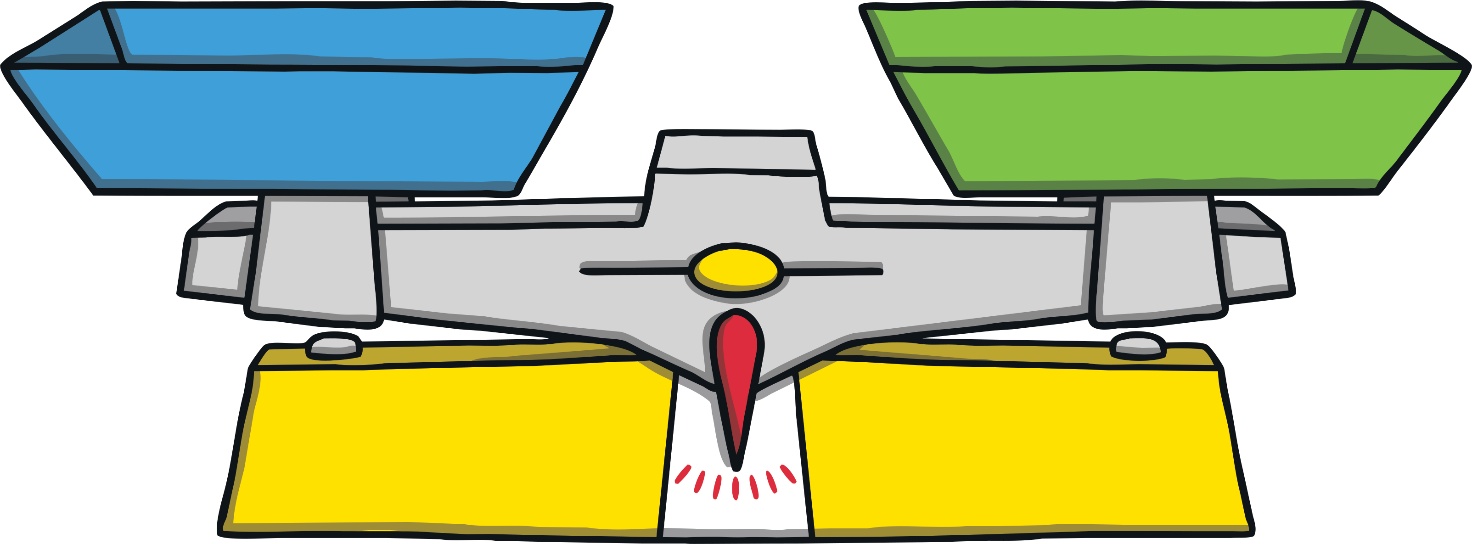 Balancing Calculations
What missing number do we need to complete the number sentence so the scales are balanced?
?-5
18-9
14-5
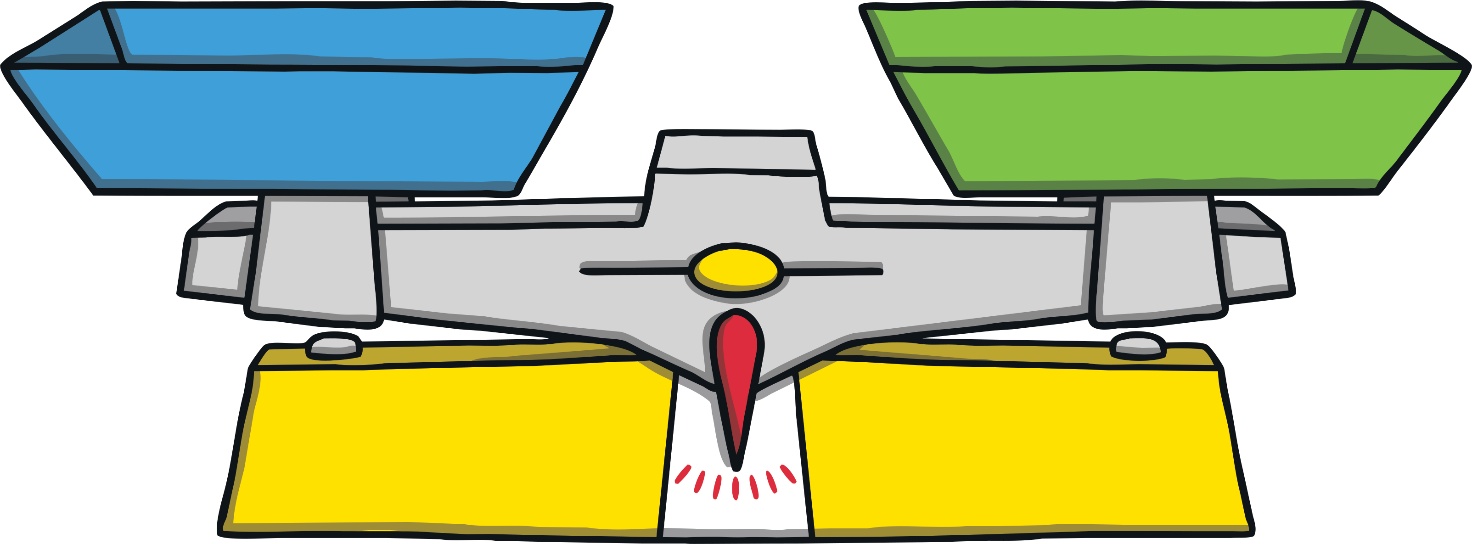 Balancing Calculations
What missing number do we need to complete the number sentence so the scales are balanced?
13-6
?-8
15-8
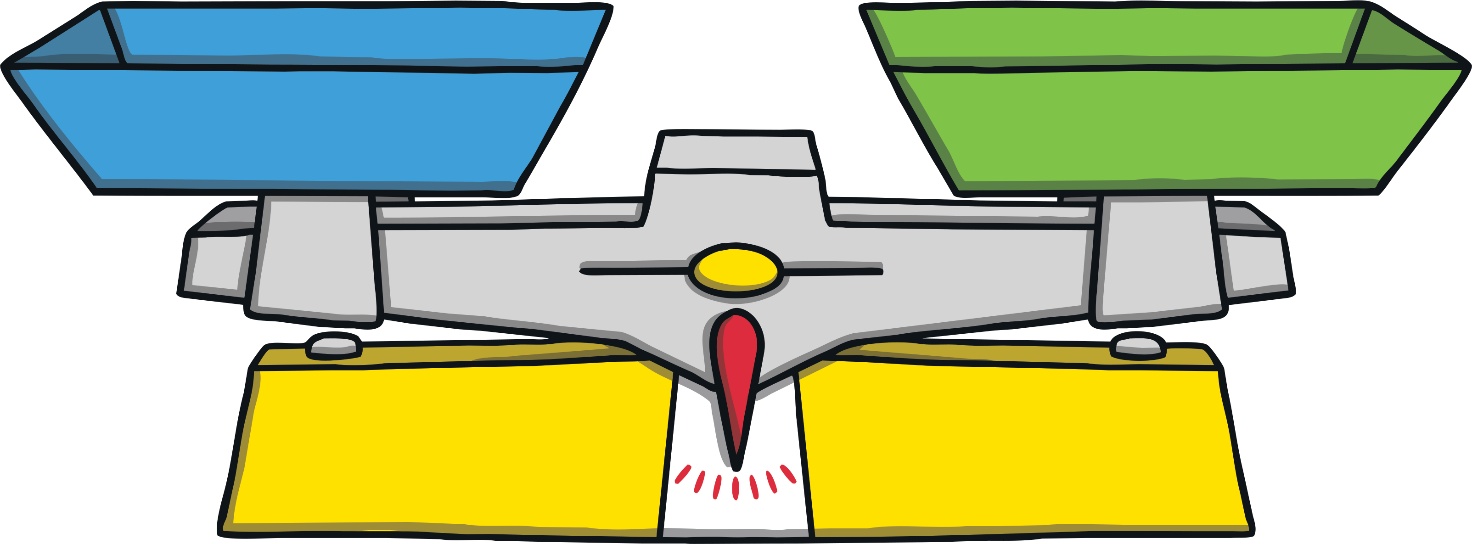 Balancing Calculations
Sometimes there may be more than one possible answer to balance the number sentence. What missing numbers can we use to balance the scales below?
15-?
6-?
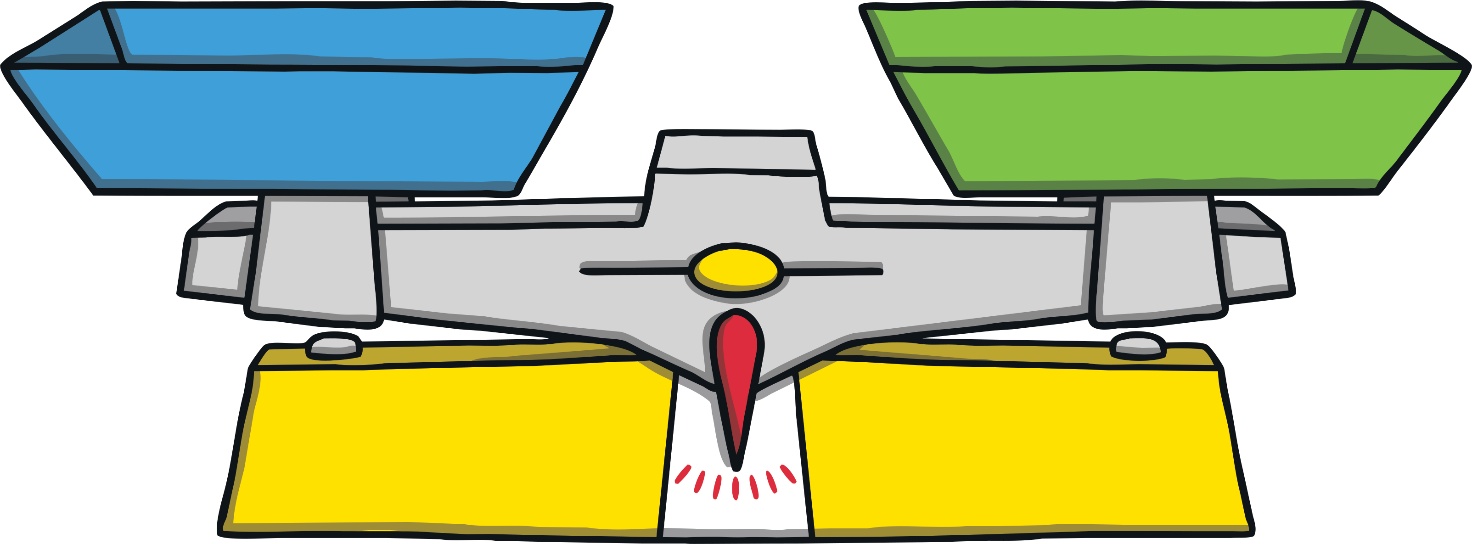 Balancing Calculations
Sometimes there may be more than one possible answer to balance the number sentence. What missing numbers can we use to balance the scales below?
15-15
15-14
15-13
15-12
15-11
15-10
15-9
6-6
6-5
6-4
6-3
6-2
6-1
6-0
15-?
6-?
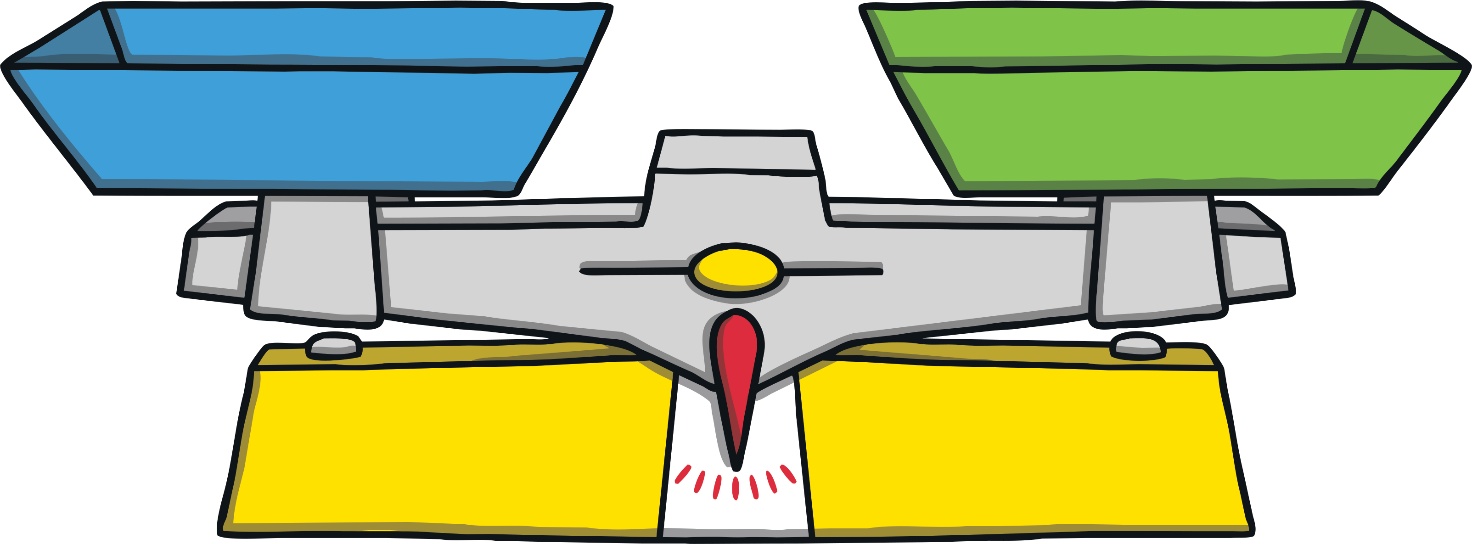 Aim
I can use the equals symbol.
Success Criteria
I can explain the meaning of ‘balance’.
I can use different vocabulary for subtraction.
I can make a number sentence balance.